JIONI YA KISWAHILI
SWAHILI EVENING.
[Speaker Notes: This presentation demonstrates the new capabilities of PowerPoint and it is best viewed in Slide Show. These slides are designed to give you great ideas for the presentations you’ll create in PowerPoint 2011!

For more sample templates, click the File menu, and then click New From Template.  Under Templates, click Presentations.]
JAMBO, HABARI, KARIBU SANA
BY CORONA KIMARO ČERMÁK
I WANT YOU TO FEEL RELAXED, ENJOY THE MUSIC, TOUCH THE CLOTH, HEAR THE LANGUAGE, SEE THE PICTURES AND BY ALL THESE YOU WILL UNDERSTAND SWAHILI LANGUAGE AND SWAHILI CULTURE.
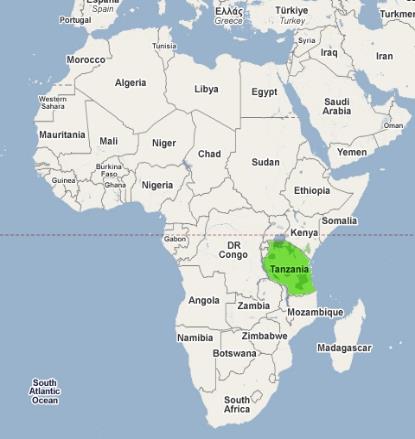 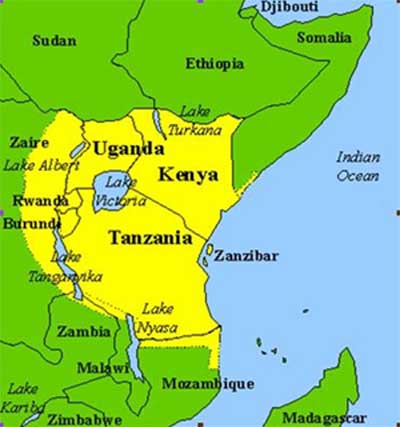 COMPARISON BETWEEN TANZNAIA AND THE CZECH REPUBLIC
TANZANIA IS 12 TIMES BIGGER 
ACCORDING TO 2012 CENSUS THERE ARE 49 MILIONS PEOPLE IN TANZANIA.
120 TRIBES
SWAHILI AND ENGLISH ARE BOTH OFFICIAL LANGUAGES.
BORDERED WITH KENYA, UGANDA,DRC CONGO,BURUNDI, MALAWI, ZAMBIA,RWANDA AND  MOZAMBIQUE
KILIMANJARO HIGHEST MOUNTAIN IN AFRICA.
LAKE VICTORIA, AFRICAN LARGEST LAKE AND WORLD’S SECOND LARGEST FRESH WATER LAKE. LAKE TANGANYIKA, LAKE NYASA
MANY NATIONAL PARKS SERENGETI, NGORONGORO, MIKUMI
Organize with Sections
THE ORIGIN OF SWAHILI.
IS TRACED  FAR BACK  FROM  8TH CENTURY DUE TO  THE TRADE AT THE COAST OF EAST AFRICA AND LATER SPREAD INTO THE INTERIOR OF AFRICA
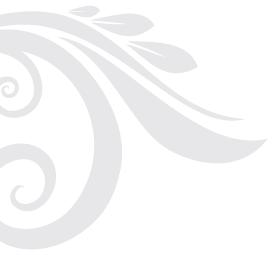 SWAHILI IS A MIXTURE OF BANTU AND ARABIC LANGUAGES. 
HOWEVER THERE ARE TRACES OF OTHER LANGUAGES SUCH AS ENGLISH, GERMAN, PORTUGUES, HINDUSTAN AND FRENCH.
WHY TO LEARN SWAHILI LANGUAGE OR CULTURE?
Swahili has developed to become a very popular African language, taught in many leading academic institutions in Africa, Europe, America and Asia
It is offered as subject of study in prestigious universities like Harvard, Yale, Stanford, Princeton, the University of Pennsylvania and many others.
 It is estimated that close to 100 institutions teach Swahili in the US alone..
It is one of the language which is widely used and growing fast in Africa and the world at large.
Used in media such as BBC, VOA, DW, film and The Lion King theatre.
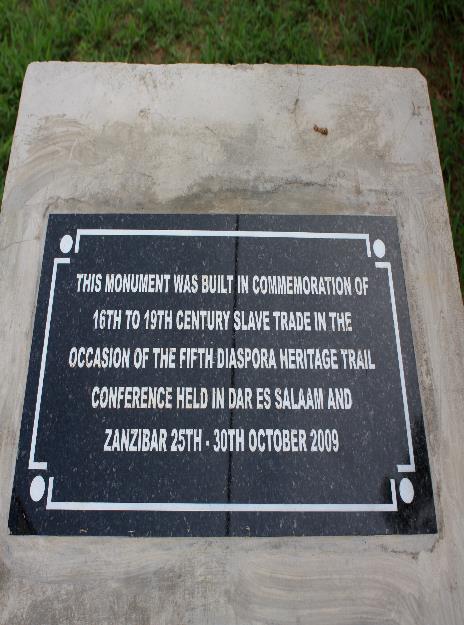 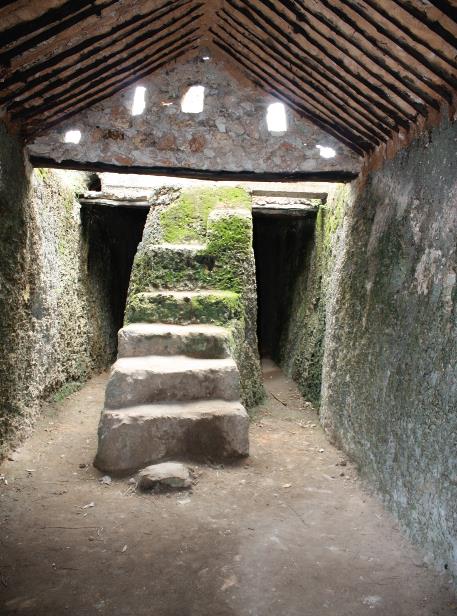 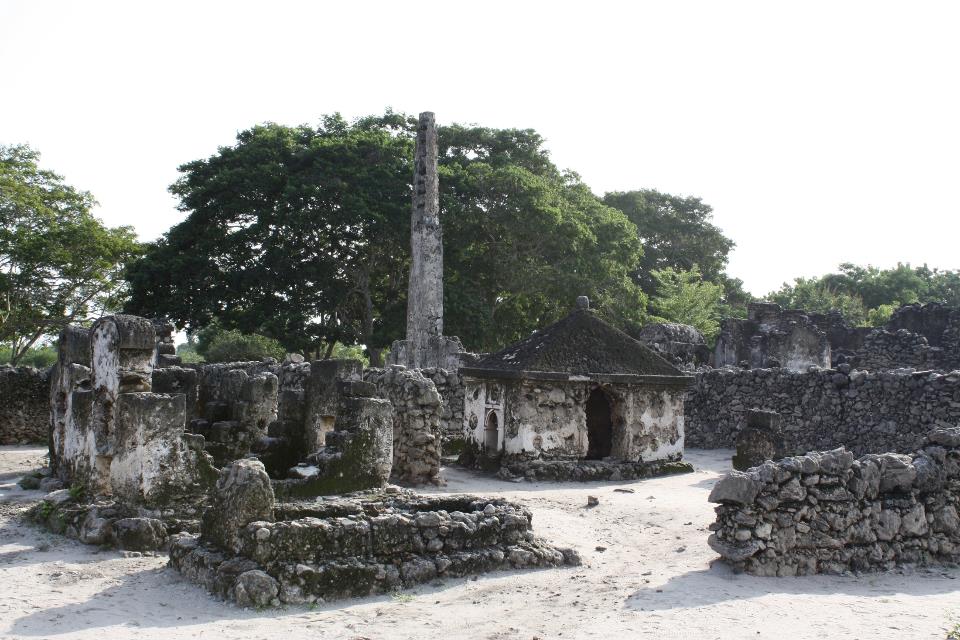 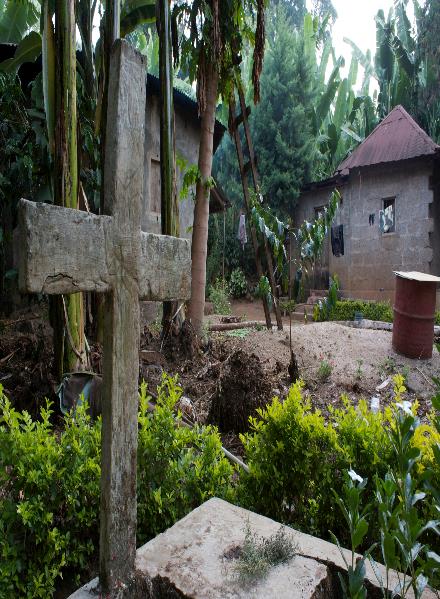 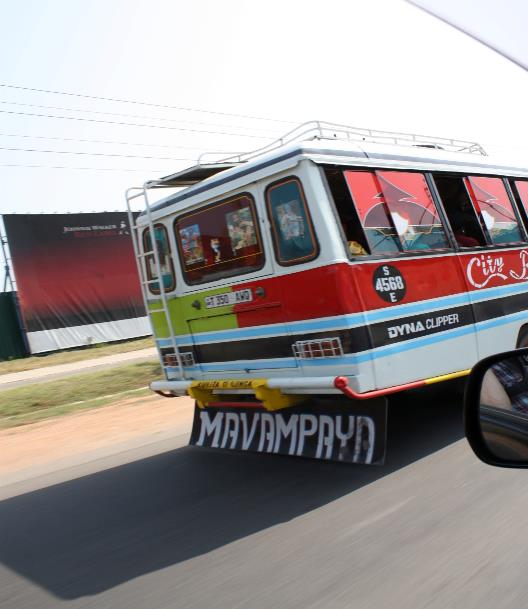 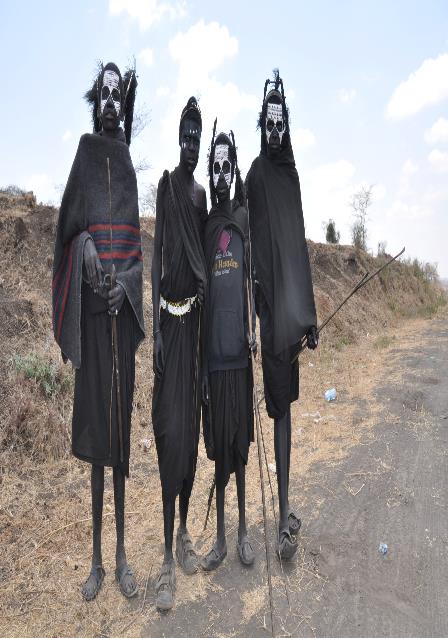 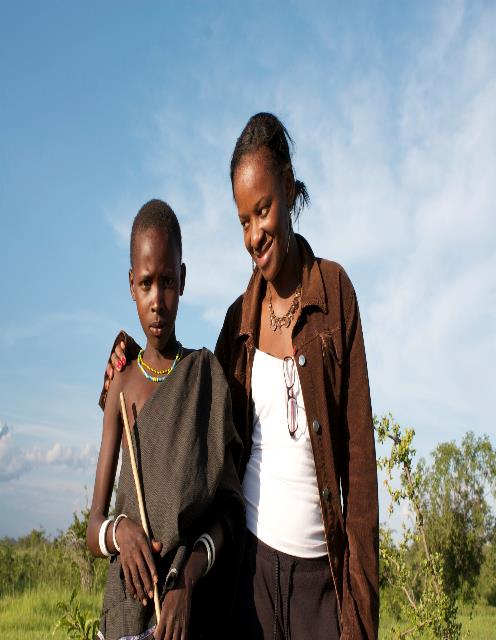 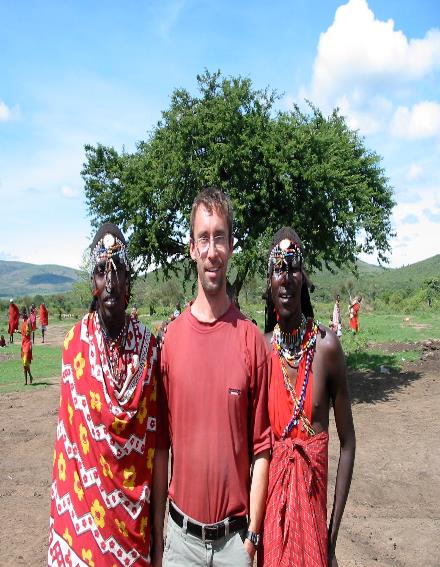 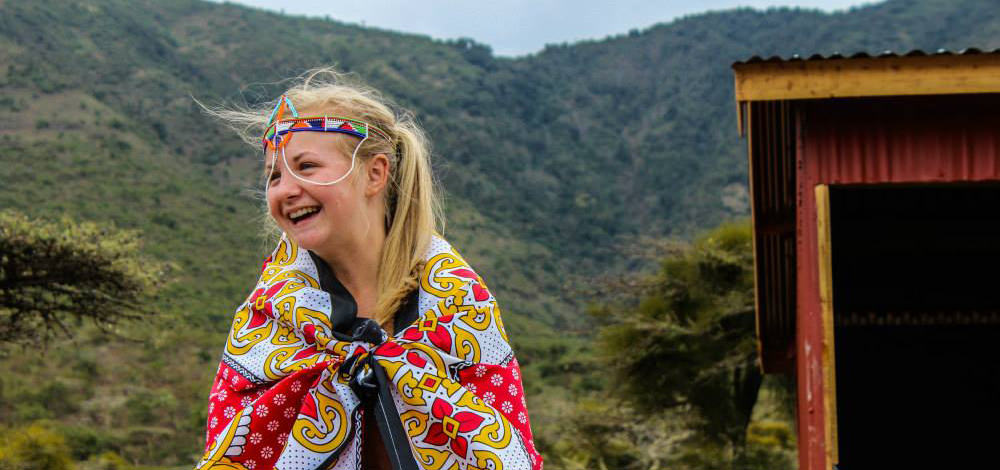 New Picture Effects
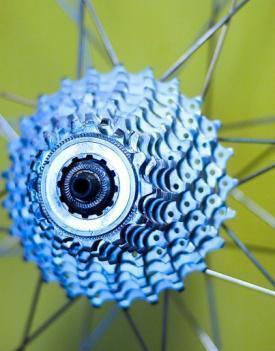 Picture Color, Corrections, Artistic Filters, 
and Background Removal allow you to customize images for your story
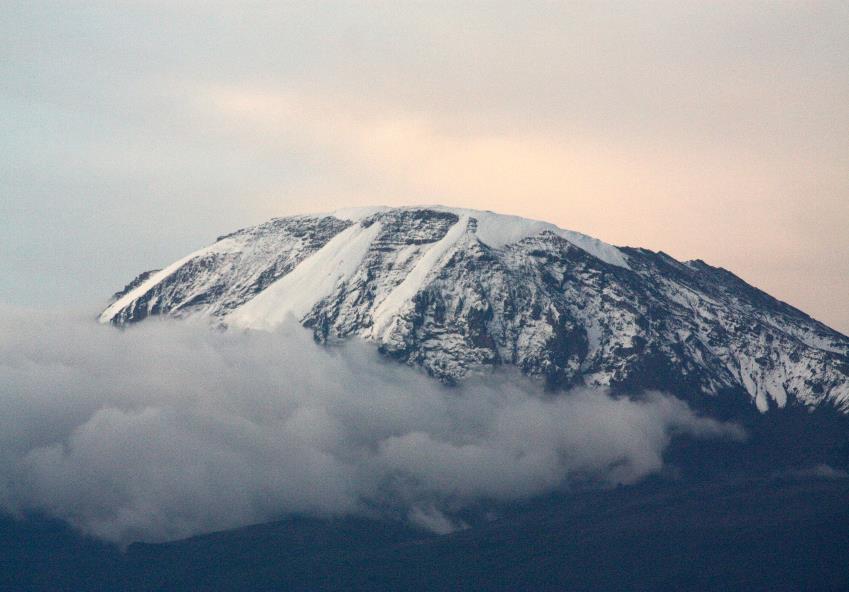 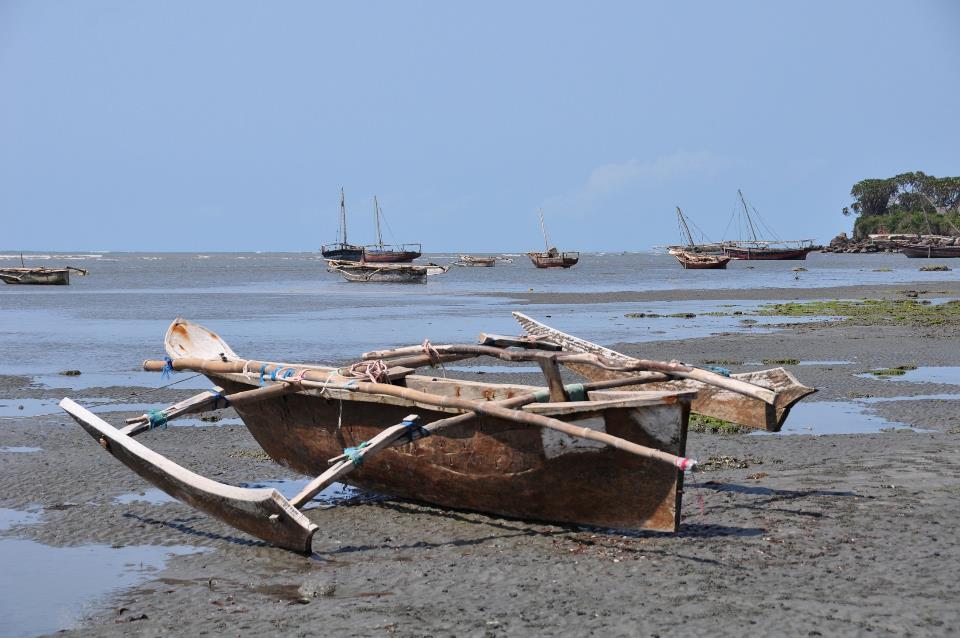 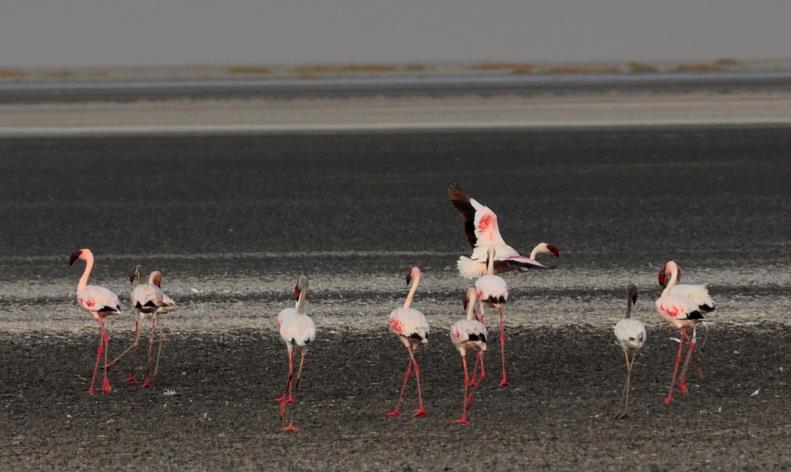 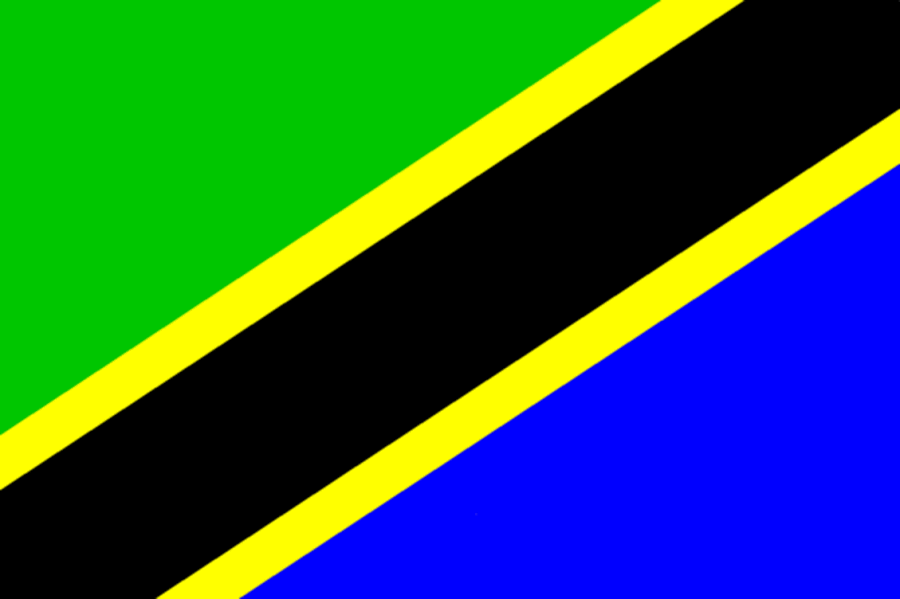 SWAHILI WORDS YOU MAYSAFARIHAKUNA MATATASIMBAUBONGO
WORDS WHICH SOUND SIMILAR.CHAISUKARIKAHAWA
Asanteni sana
Nakaribisha maswali.
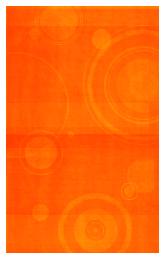 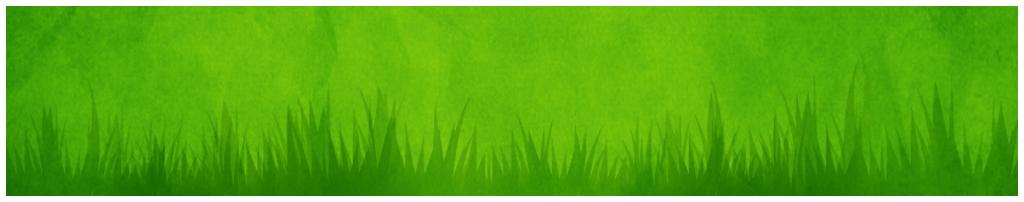